به نام خدا
معماربزرگ خلقت
پارک سیتروئن
پروژه کنفرانس معماری منظر: محمود شایانفرد 
دانشجوی کارشناسی ناپیوسته مهندسی تکنولوژی معماری
Citroen Park            پارک سیتروئن
مقدمه : 

با توجه به نیازروحی و جسمی انسان به پارک و فضای سبز بخصوص در شهرهای صنعتی و بزرگ، طراحی این فضاهااز اهمیت بالایی برخورداراست. لذا نقد و بررسی نمونه های ساخته شده ومطالعه تاثیر آن بر استفاده کنندگان این فضاها می تواند برای طراح این امکان را فراهم سازد تا در طراحی فضاها اشتباهات موجود را تکرار نکند و از نکات مثبت طرح بهره ببرد. این پارک محصول نهضت مدرنیته است که نگاهی متفاوت به عناصر پارک دارد. بکارگیری مصالح جدید، طرح کاشتی متفاوت وتوجه به پویایی و حرکت در طراحی اجزاء آن از خصوصیات این پارک است
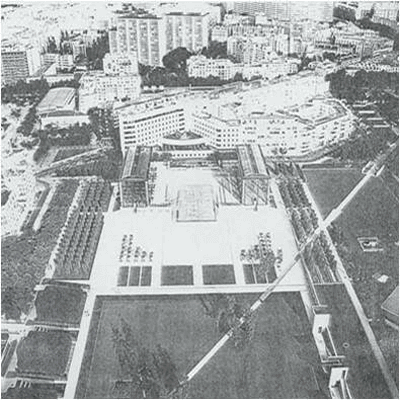 Citroen Park            پارک سیتروئن
تاریخچه پارک 

در سال 1972 پس از انتقال کارخانه سیتروئن قرار شد از زمین این کارخانه برای برگزاری نمایشگاه جهانی سال 1989 فرانسه استفاده شود و کاربری شخصی برای آن در نظر گرفته نشده بود
وجود کارخانه در زمینهای اطراف تاثیرات بسیاری گذاشته بود و موجب بوجود آمدن کاربریهایی متناسب با کارخانه شده بود بطوریکه در شمال انبار کالاها، در جنوب ایستگاه حمل بار به کشتی ، در شرق خانه های کارگاهی، در غرب رودخانه سن که مرکز تجارت ذغال و مشتقات آن بودکه با انتقال کارخانه کاربری این اراضی نیز حذف شد و مساحت زمین سه برابر گشت و قرار شد یک پارک عظیم با تعدادی دفتر کار و کاربری مسکونی در نظر گرفته شود. در مسابقه ای که برگزار شد دو گروه طراحی این پارک را به عهده گرفتند.
Citroen Park            پارک سیتروئن
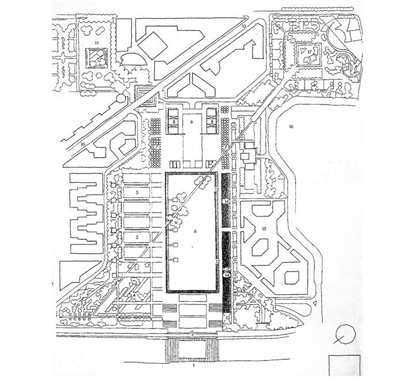 طراحی قسمت شمالی که شامل باغ سفید-گلخانه بزرگ- گلخانه های کوچک- باغ متحرک- پارکهای موضوعی توسط
Gilles clement & Patrik burger انجام شده است و قسمت جنوبی پارک نیز  توسط گروه دیگری با نامهای  
Alain Provost&Jean fracais jordy & partner
طراحی شده است که این بخش شامل باغ سیاه- چمن مرکزی- باغ صخره ای- کانال می باشد
Citroen Park            پارک سیتروئن
مشخصات پارک 

مساحت این پارک 13 هکتار است که ساخت آن 7 سال به طول انجامیده است.از 1985 تا 1992
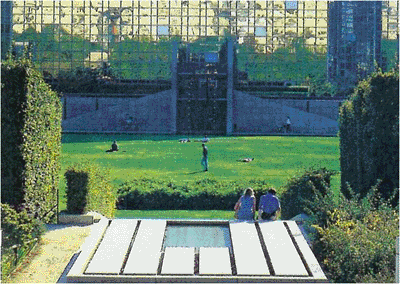 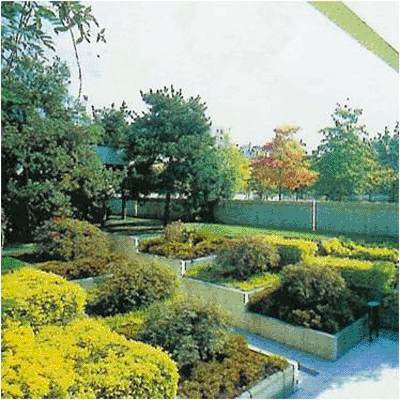 Citroen Park            پارک سیتروئن
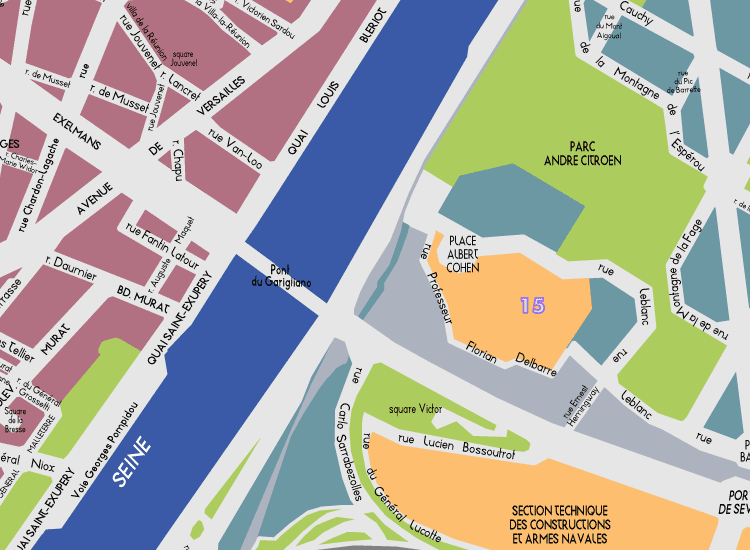 پارک سیتروئن
محل قرار گیری نسبت به ساحل رودخانه
Citroen Park            پارک سیتروئن
مقیاس پارک

این پارک یک پارک شهری است بطوریکه همه مردم آن را می شناسند، محل قرارگیری آن بسیار خوانا است و دسترسی به آن نیز آسان است، درضمن این پارک جایگزین کارخانه ای شده است که همه پاریسیها آن را می شناختند و وجود بیمارستان  که در شکل می بینید در همجواری پارک نیز عاملی است که باعث شده است مردم از وجود این پارک در سطح شهر آگاه شوند و بتوانند رود سن را از زاویه این پارک تماشا کنند
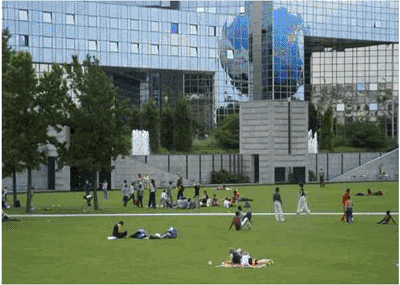 Citroen Park            پارک سیتروئن
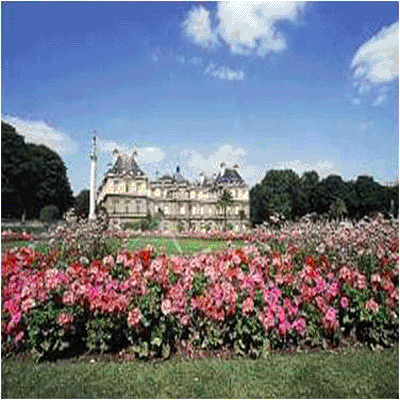 فلسفه طراحی پارک
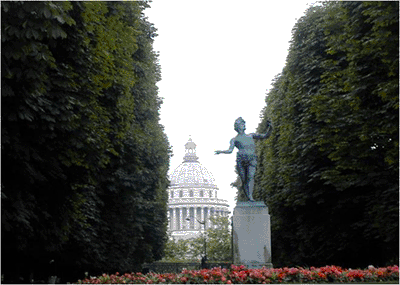 باغ لوکزامبورگ
Citroen Park            پارک سیتروئن
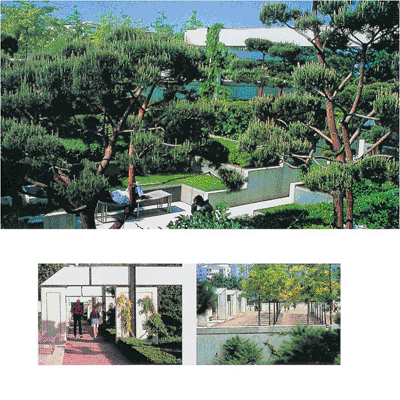 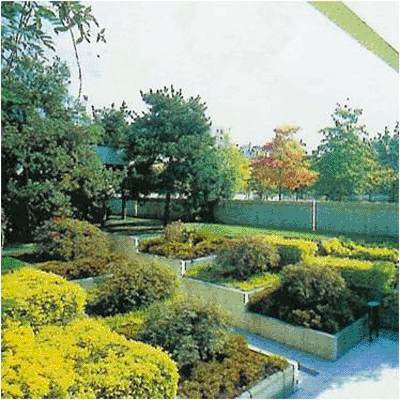 تنوع گیاهی در پارک وگلخانه ها و نیز باغهای موضوعی با رنگهای متنوع بنوعی یادآور تنوع گیاهی باغ لوکزامبورگ است
Citroen Park            پارک سیتروئن
گیاهان به صورت مدرن در پارک وجود دارند مثلا"درخت ساجی که به عنوان ستون در نظر گرفته شده است، گیاهان هرس شده به اشکال گوناگون هندسی و یا گیاهان پیوندی جدید
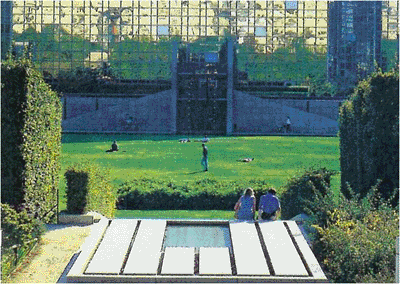 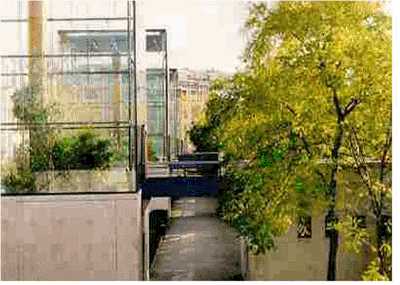 Citroen Park            پارک سیتروئن
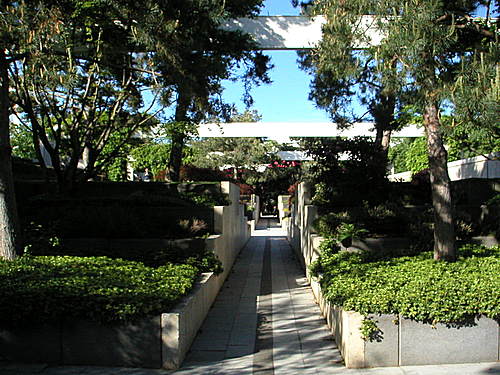 گیاهان نایاب در بیست باغ که بسیار اسرارانگیز هستند. کاشت و نگهداری این گیاهان در چنین زمینهای باریکی بسیار جالب است
Citroen Park            پارک سیتروئن
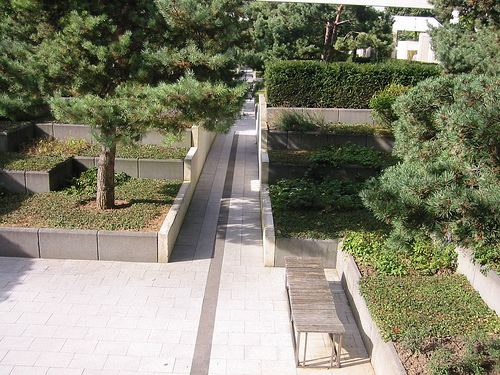 نگاهی جدید به پوشش کیاهی در این پارک
Citroen Park            پارک سیتروئن
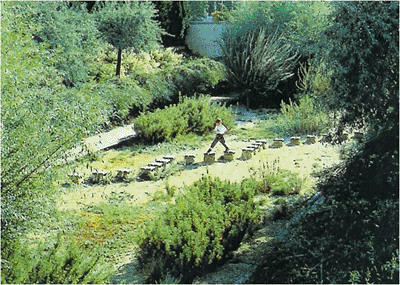 عوامل انتخاب پوشش گیاهی پارک : 

- روشنایی و تراکم گیاهان درباغ ها

- رنگ درباغهای موضوعی

- فصل گلدهی درباغ سفید

- رشد درباغ متحرک

- خاک

- قرارگیری در مقابل آفتاب
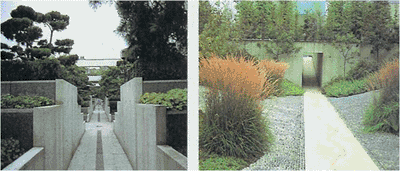 Citroen Park            پارک سیتروئن
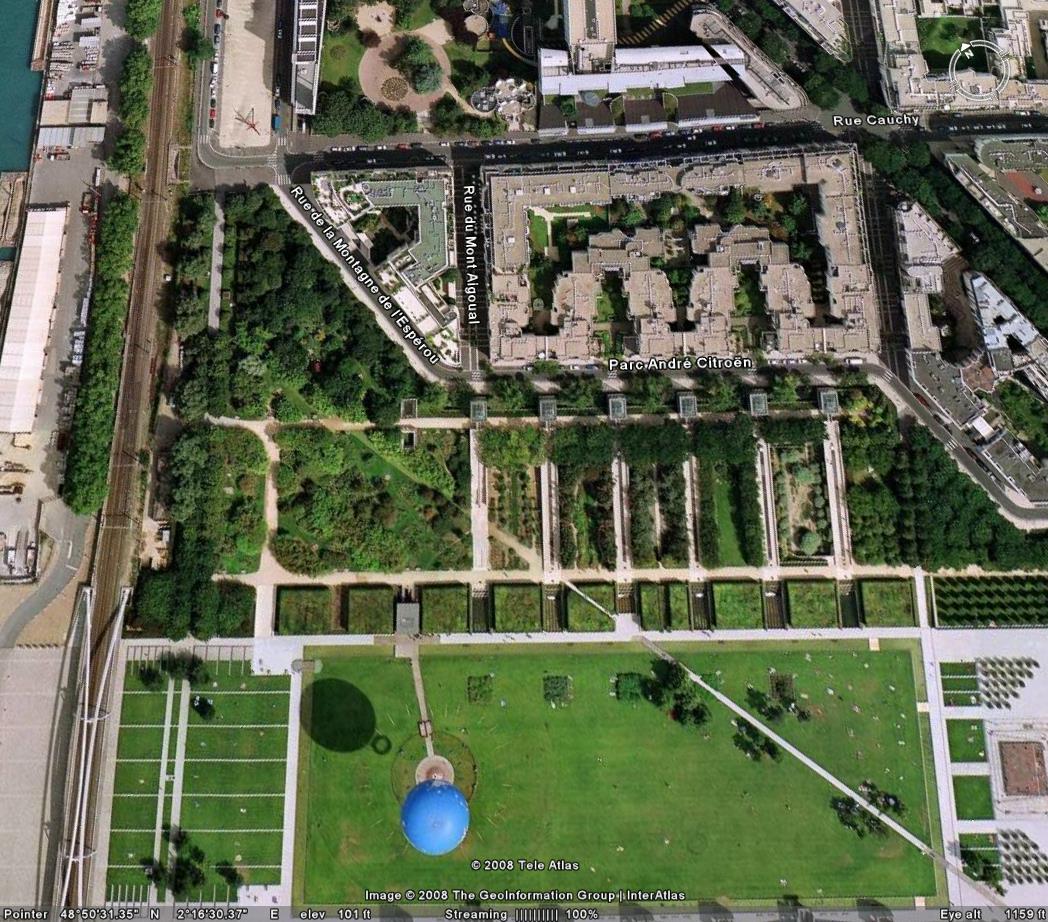 باغ های متحرک
باغهای متحرک که در انتهای شمالی پارک قرار دارند و هر روز یک منظره جدید را بوجود می آورند زیرا طبیعت آنها تحت کنترل نمی باشد
Citroen Park            پارک سیتروئن
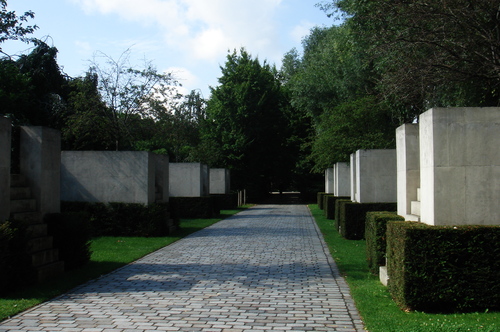 تصویر مرکزی باغ متحرک پارک
Citroen Park            پارک سیتروئن
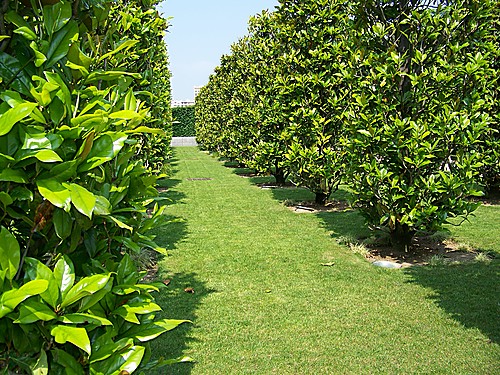 تصویری از باغ های موضوعی
Citroen Park            پارک سیتروئن
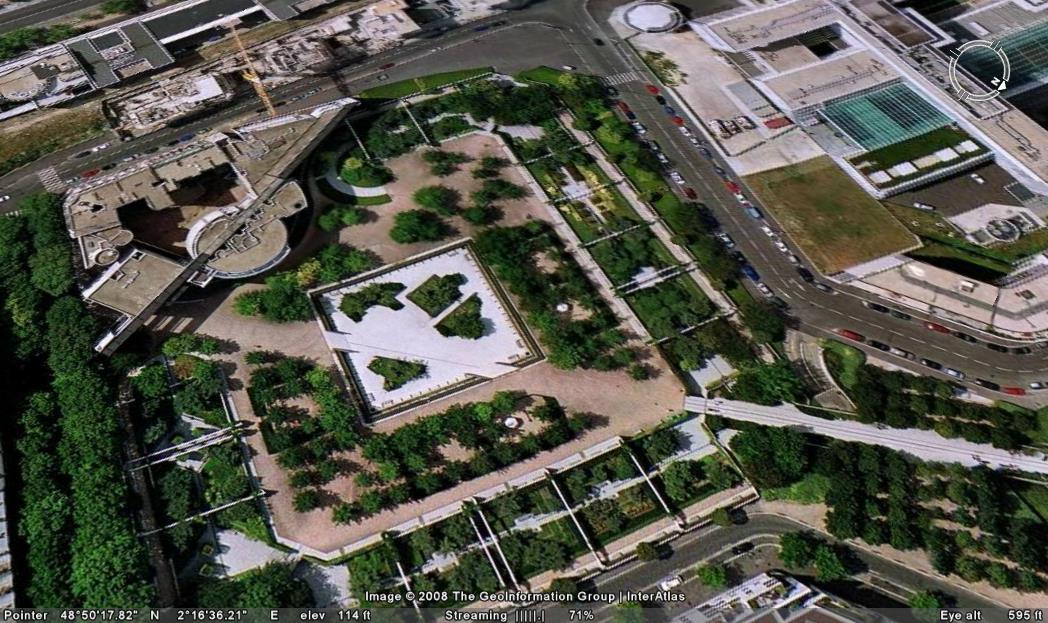 قسمت انتهایی و جنوبی پارک
Citroen Park            پارک سیتروئن
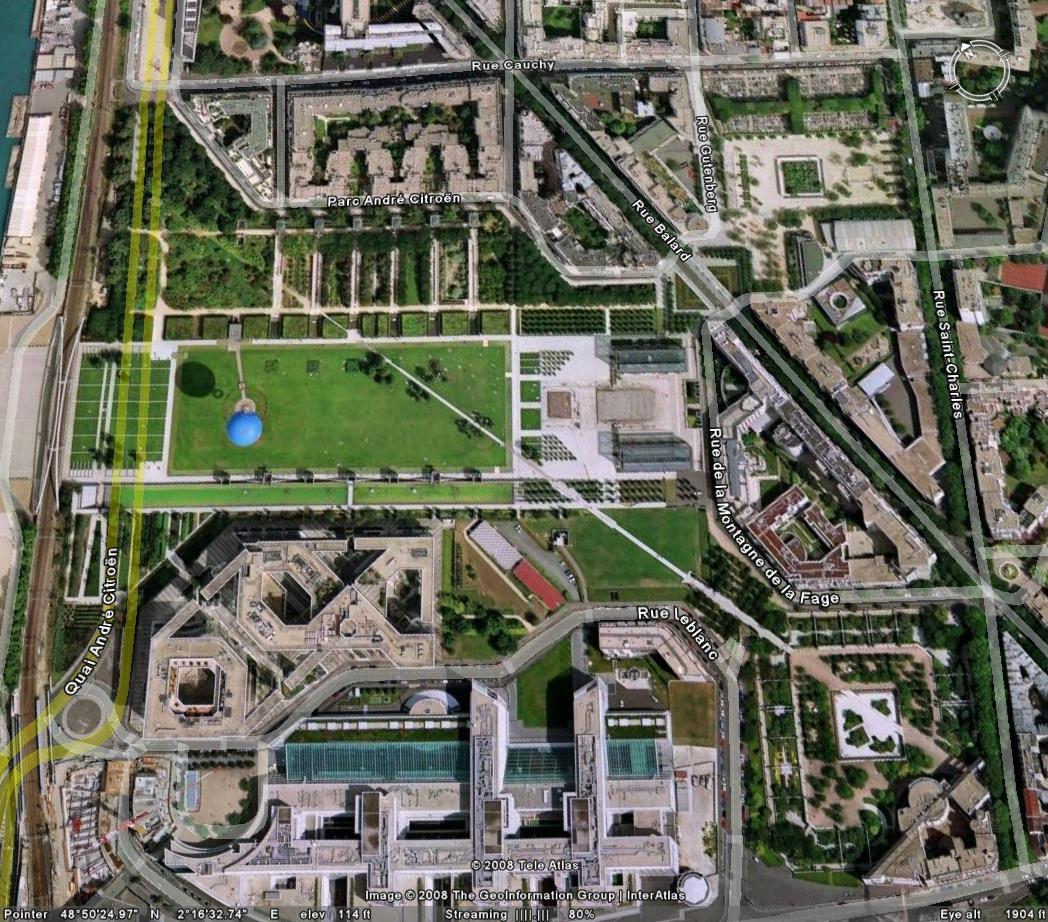 این آکس بدون اینکه دید به سوی سن رامحدودکند آن را مرزبندی می کند و با عبور از وسط باغ بیان کننده ارتباط دوقسمت پارک است
Citroen Park            پارک سیتروئن
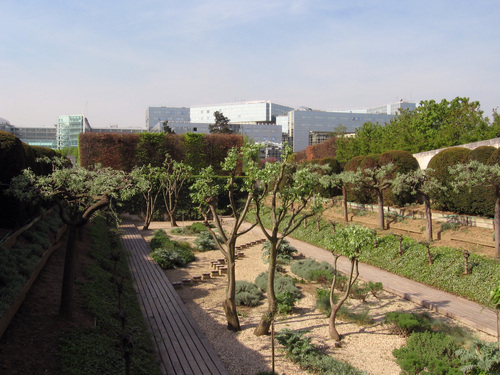 باغ سفید که در هنگام گلدهی کاملا سفید می شود و محلی برای بازی بچه هاست
Citroen Park            پارک سیتروئن
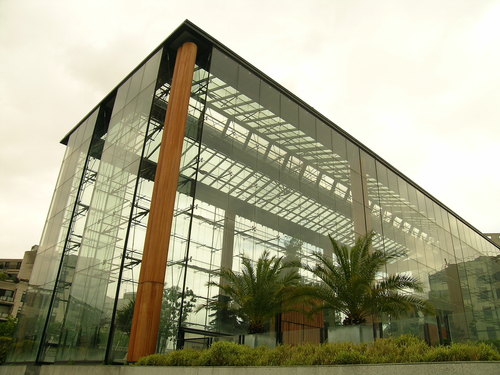 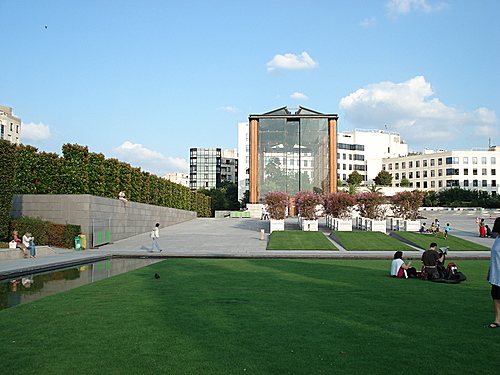 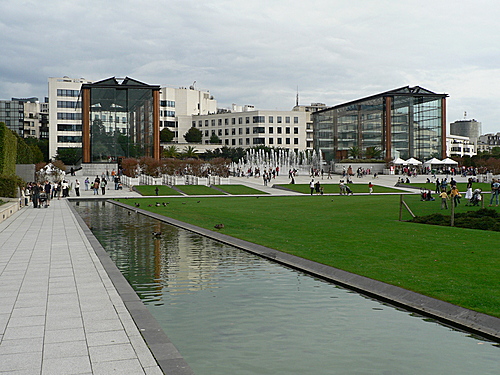 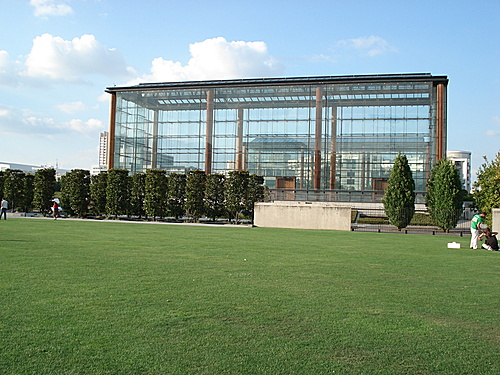 گلخانه های بزرگ
Citroen Park            پارک سیتروئن
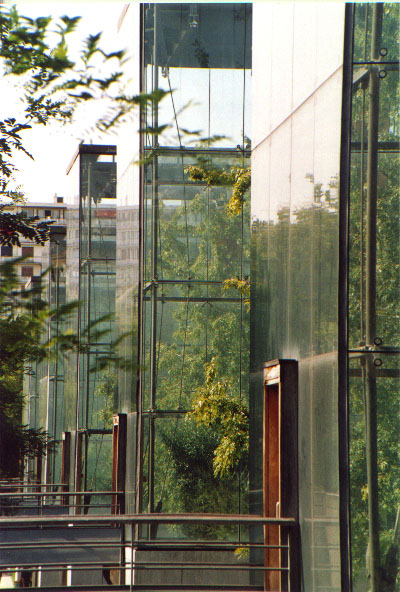 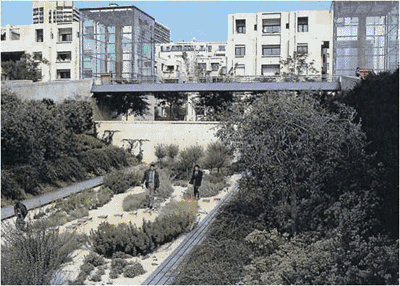 گلخانه های کوچک
Citroen Park            پارک سیتروئن
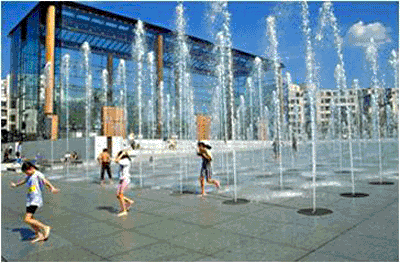 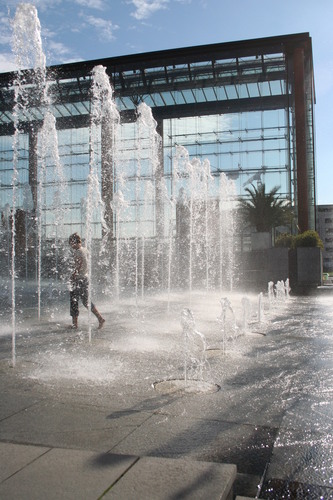 آبفشانهای ریتمیک بین دو گلخانه بزرگ
Citroen Park            پارک سیتروئن
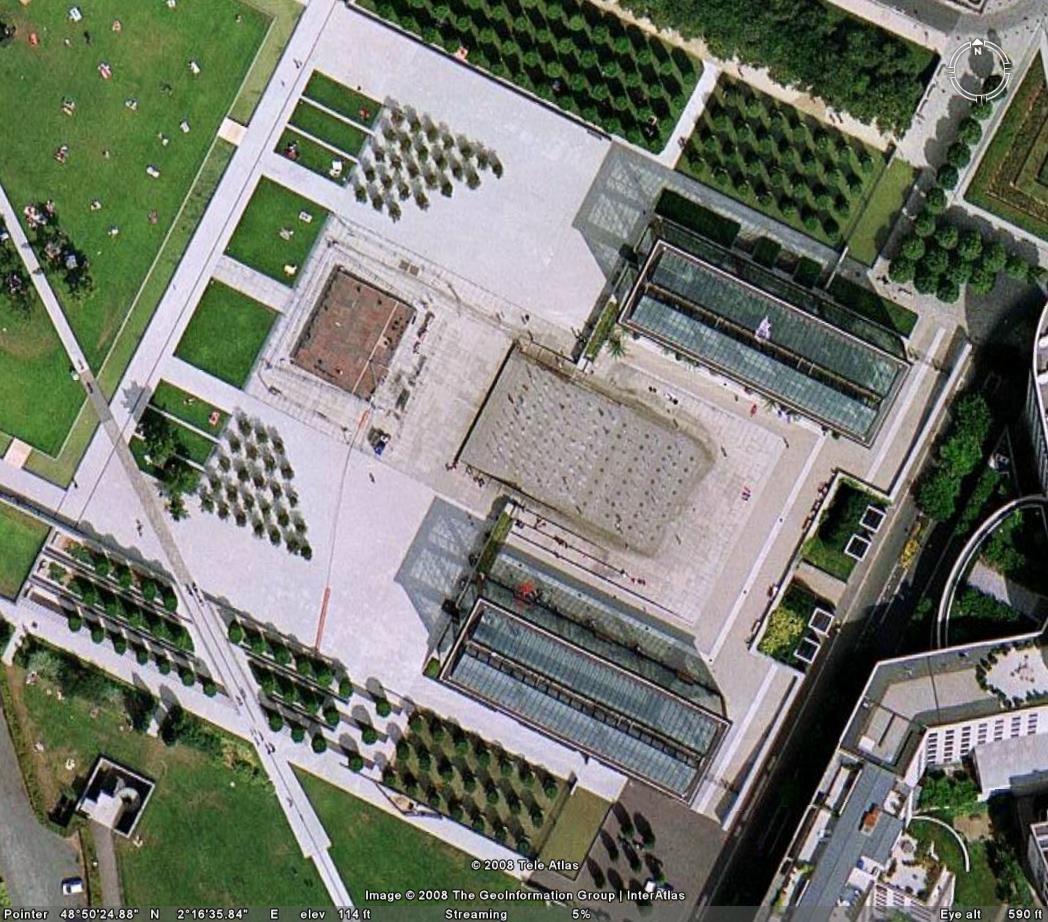 محل قرار گیری فواره ها را در بین دو گلخانه می توانید مشاهده کنید
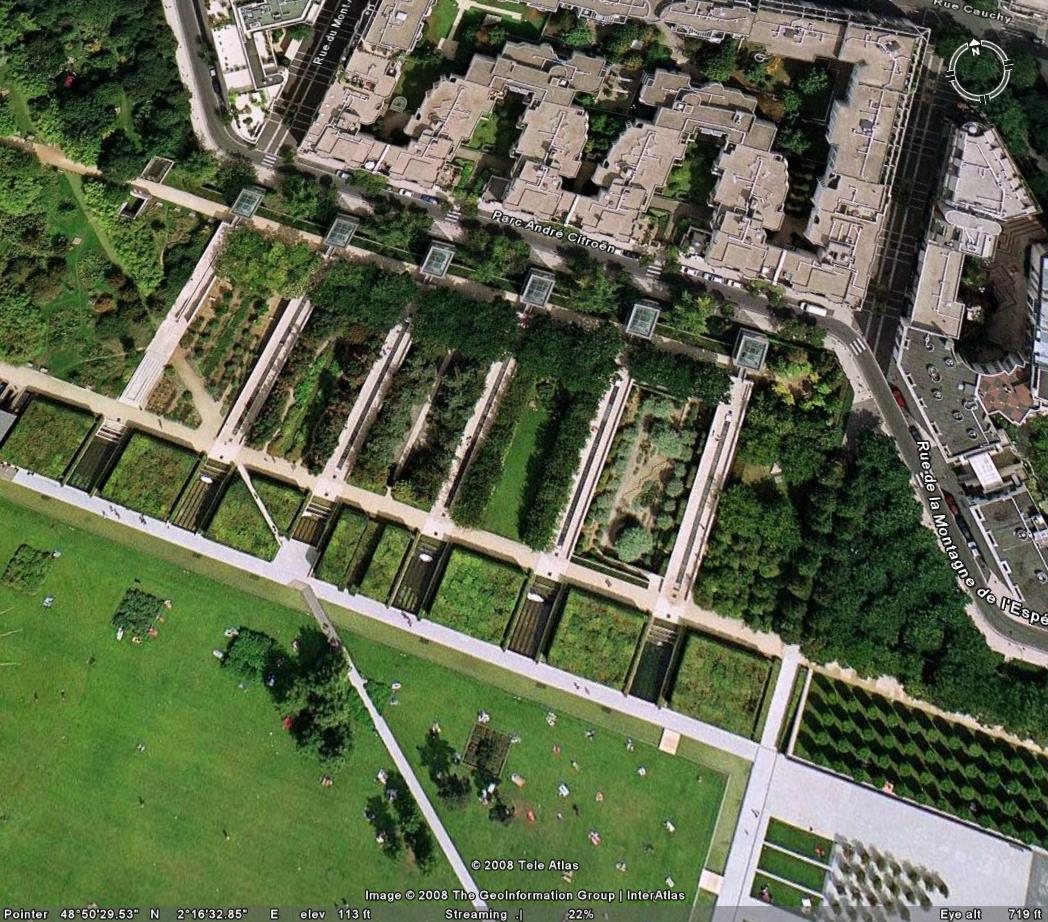 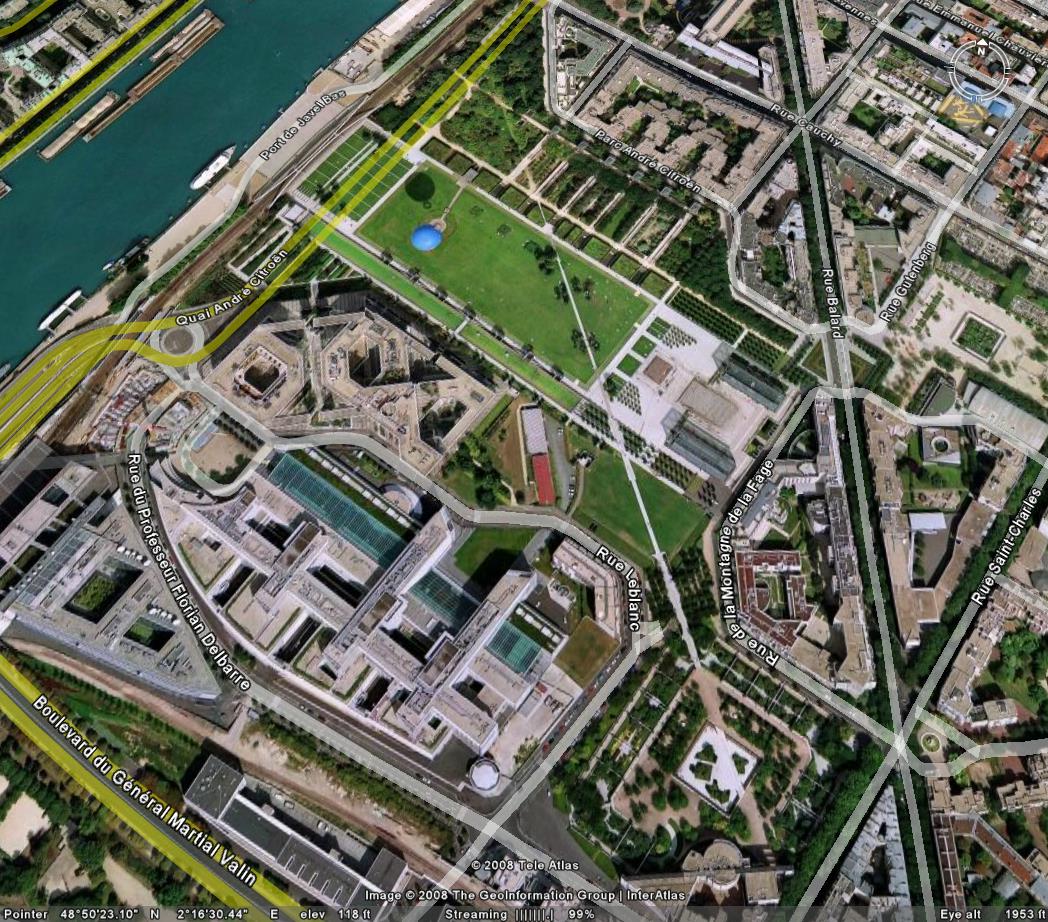 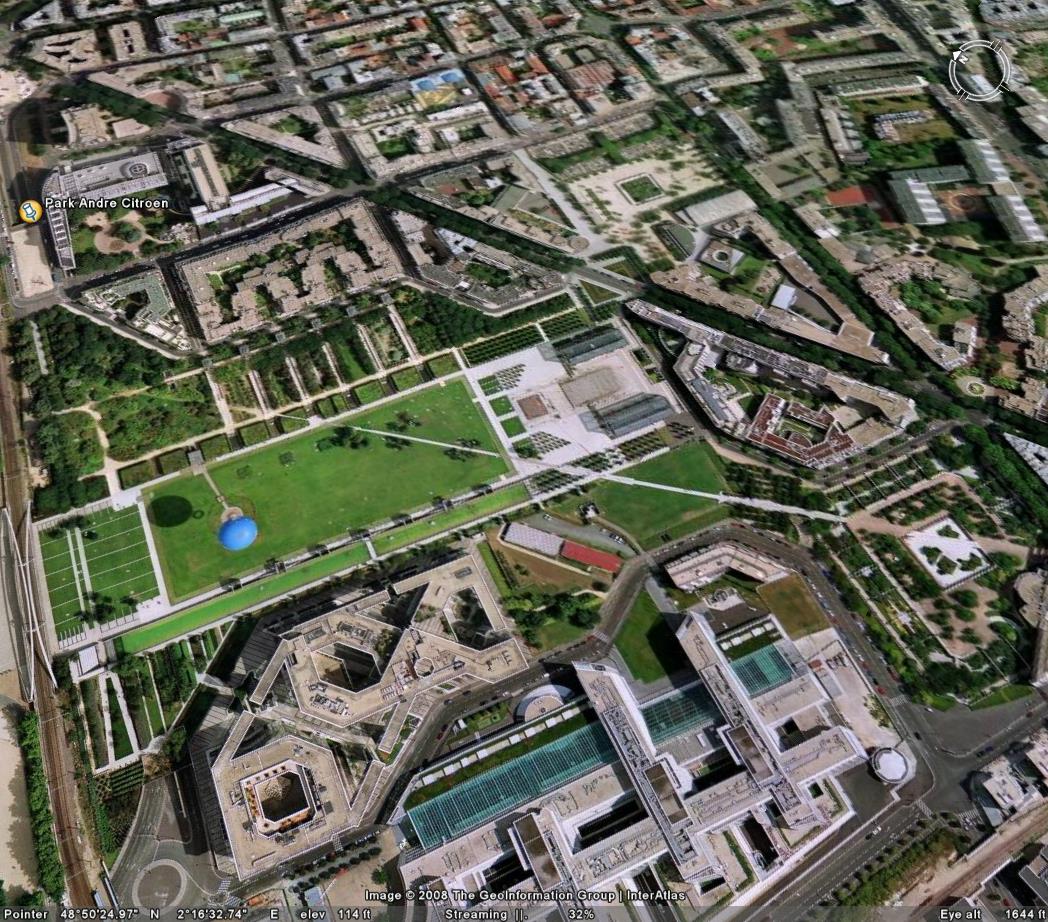 Citroen Park            پارک سیتروئن
به روایت تصویر  پارک سیتروئن
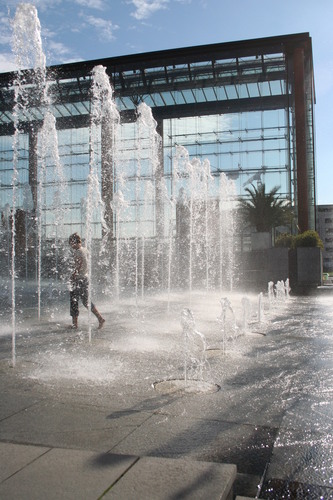 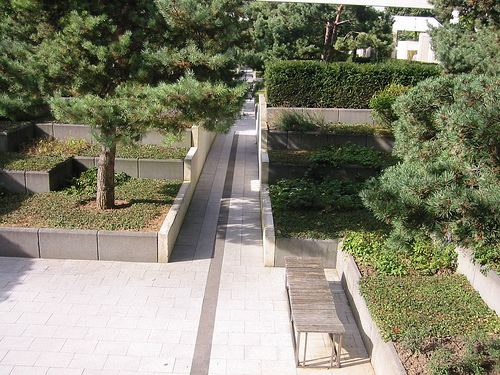 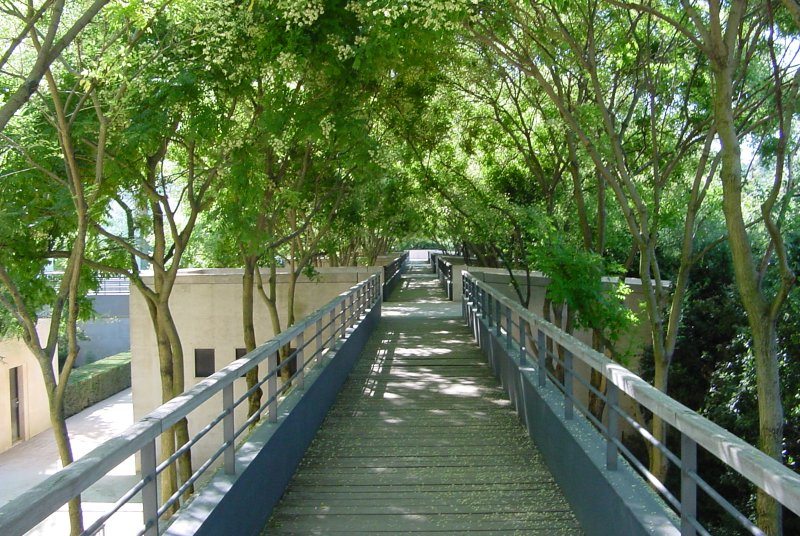 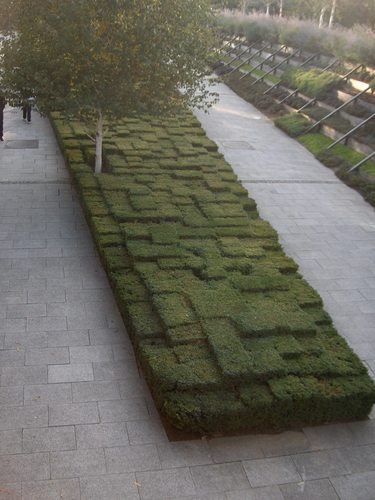 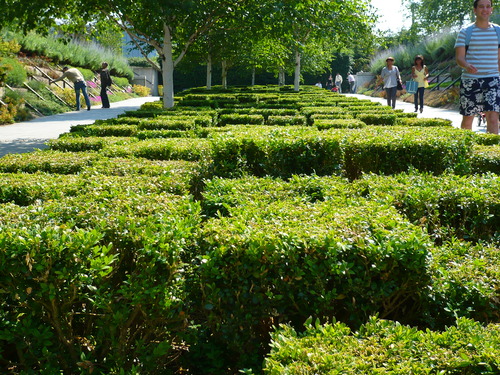 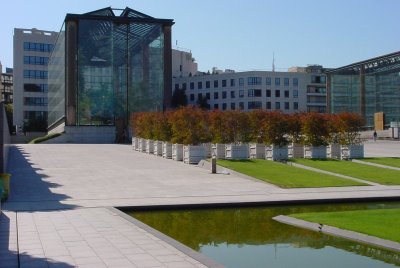 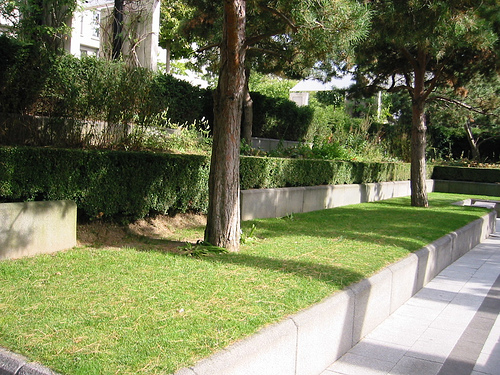 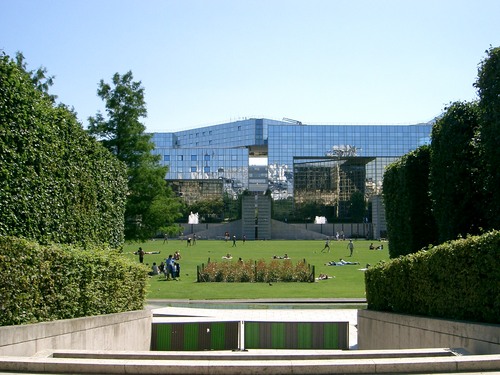 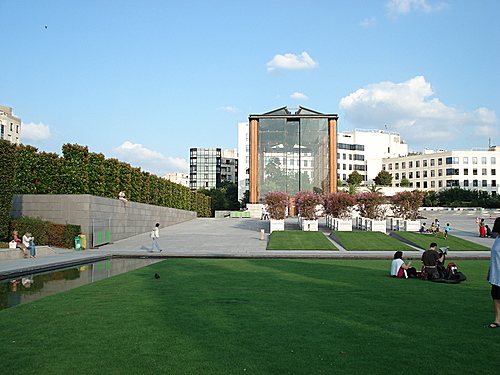 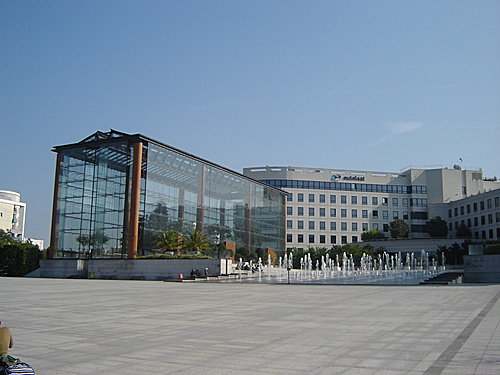 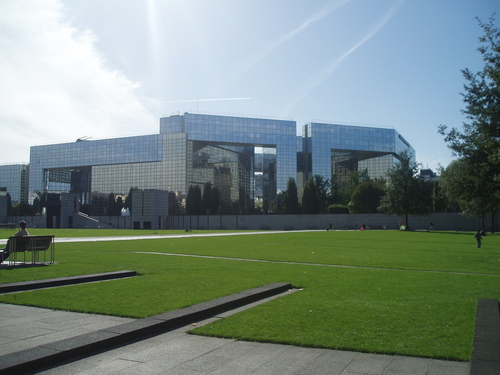 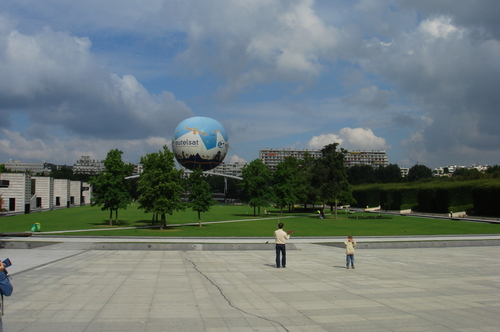 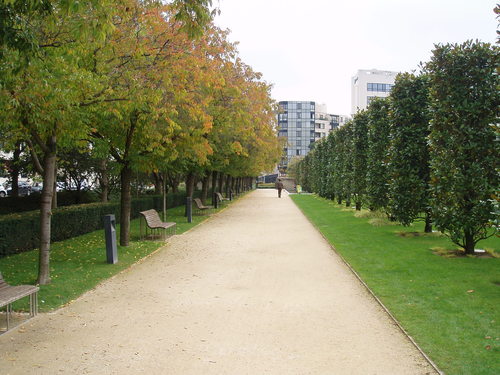 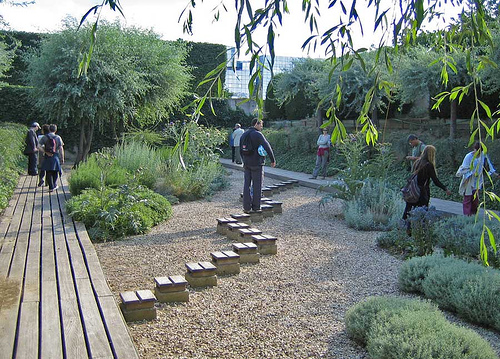 Citroen Park            پارک سیتروئن
تحلیل

خطوط هندسی منظم در طراحی پارک یادآور اصول مدرنیسم است ولی توجه به باغ لوکزامبورگ و الگو گرفتن از آن، ساخت گلخانه هاو نیز نگاه نوبه عناصر پارک(آب، گیاه و معماری)اصول پست مدرنیسم را بیشتر متجلی می کند.

این پارک محیطی خشک را حاصل نکرده بلکه تنوع دراکثر نقاط آن دیده می شودو بیشترین تنوع در نوع گیاهان این پارک است که در حقیقت الگوی اصلی خود را از باغ لوکزامبورگ گرفته است ولی با نگاهی متفاوت.

این پارک دیگر یک پارک انگلیسی یا فرانسوی نیست بلکه یک کانسپت جهانی دارد که امکان رویارویی با مناظر جدید را فراهم می کند
Citroen Park            پارک سیتروئن
با تشکر از فرصتی که در اختیارمان گذاشتید
تهیه کننده : محمود شایانفرد
منابع :
www.infresenst.fr

www.paris-on-line.com

www.parisdiges.com

www.sportificitroen.co.uk

www.landscape.ir

www.paris.worldweb.com
 
www.google.com\image and Google Earth
WWW.Arcstu.co.cc